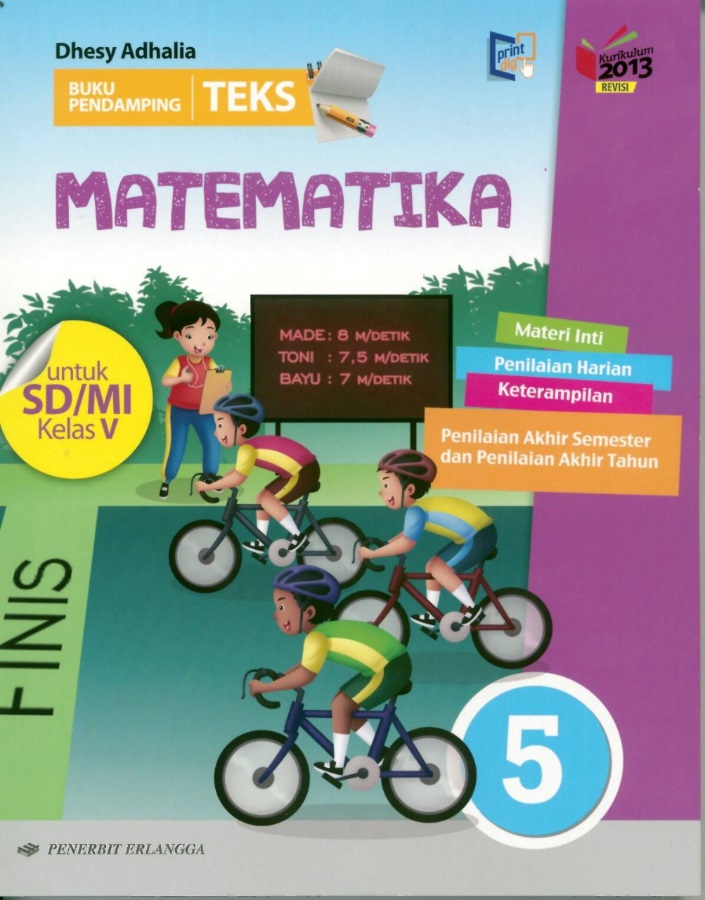 Media Mengajar
Buku Pendamping
Teks
Matematika
untuk SD/MI Kelas V
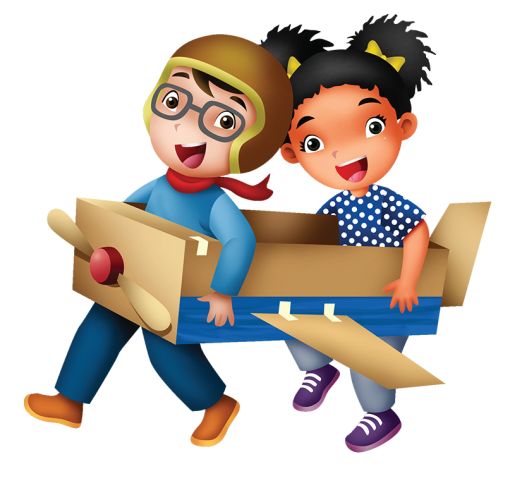 Bab 1
Operasi Hitung Pecahan
Materi Inti 5: Perbandingan
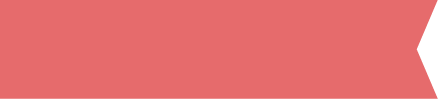 Perbandingan antara dua bilangan cacah, misalnya a dan b dapat ditulis dalam bentuk seperti berikut.
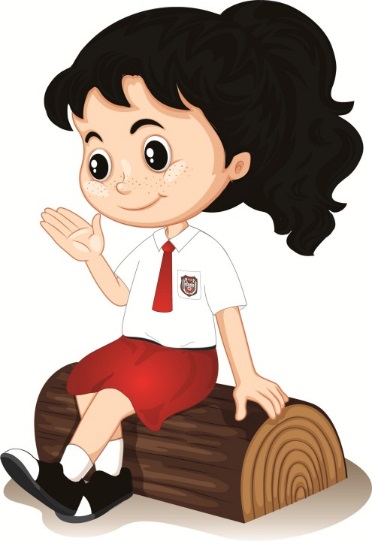 Materi Inti 5: Perbandingan
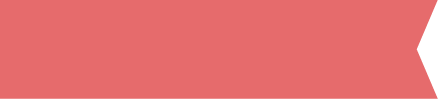 Contoh:
1. Banyak siswa laki-laki di kelas 5 ada 16 orang.
Sementara itu, banyak siswa perempuan ada 12 orang.
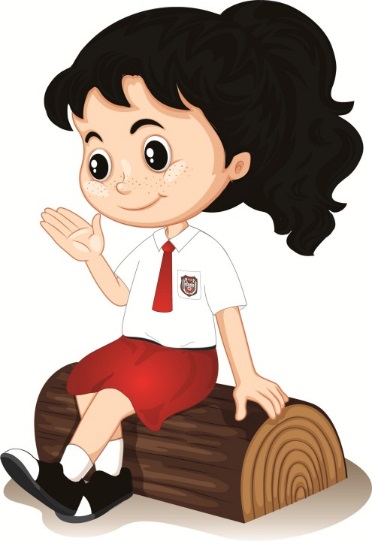 Berapakah perbandingan siswa laki-laki dan perempuan di kelas 5?
Penyelesaian:
Perbandingan banyak siswa laki-laki dan perempuan
= 16 : 12
= 4 : 3
Materi Inti 5: Perbandingan
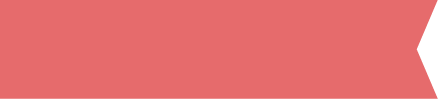 Contoh:
2. Pada kegiatan menanam pohon di sekolah,
perbandingan banyak bibit pohon yang ditanam
Nina dan Deli adalah 3 : 5.
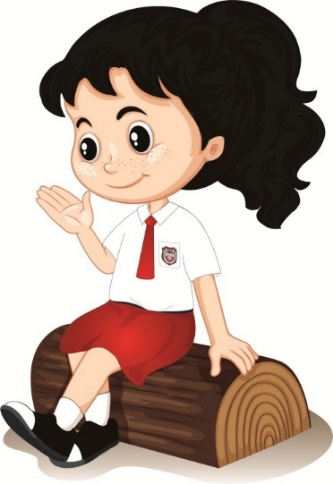 Jika banyak bibit pohon yang ditanam Nina sebanyak 12 bibit,
berapa banyak bibit pohon yang ditanam Deli?
Penyelesaian:
Banyak bibit pohon yang ditanam Deli
= 20 bibit pohon
Materi Inti 5: Perbandingan
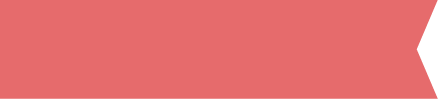 Contoh:
3. Perbandingan banyak kelereng Bayu dan Budi adalah 3 : 4.
Jika jumlah kelereng mereka 21 butir,
tentukan banyak kelereng mereka masing-masing!
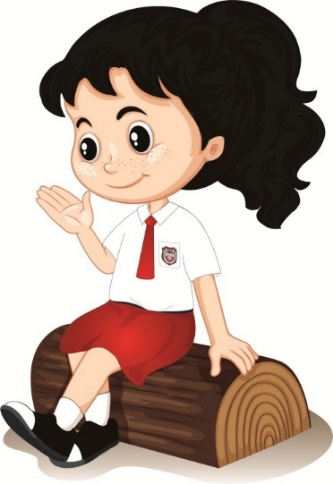 Penyelesaian:
Banyak kelereng Bayu
Banyak kelereng Budi
= 12 butir
= 9 butir
Contoh:
Perbandingan umur kakek dan Adit adalah 15 :2. Jika jumlah umur kakek dan Adit sekarang 85 tahun, berapakah umur kake dan Adit lima tahun yang lalu ?
Penyelesaian:
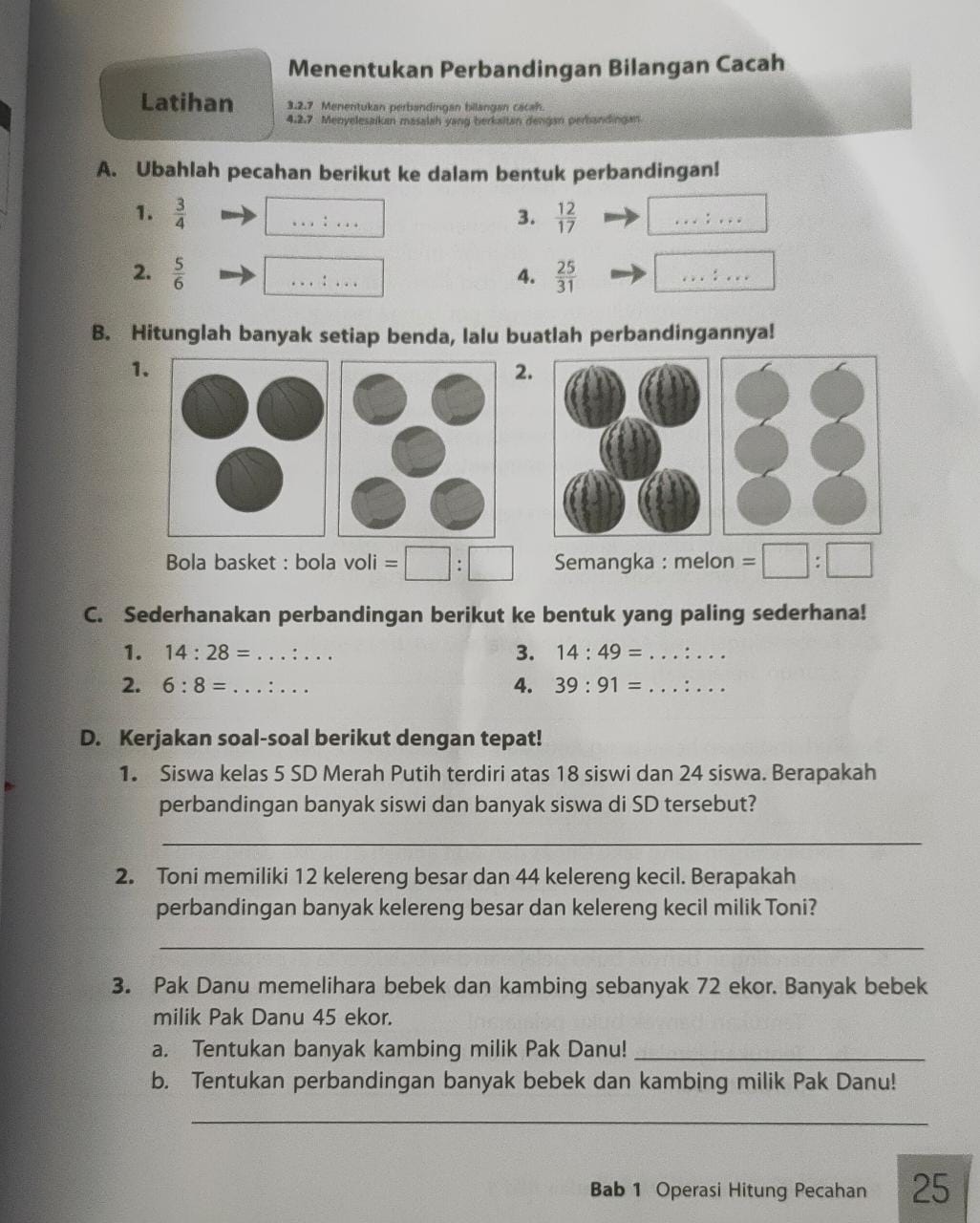 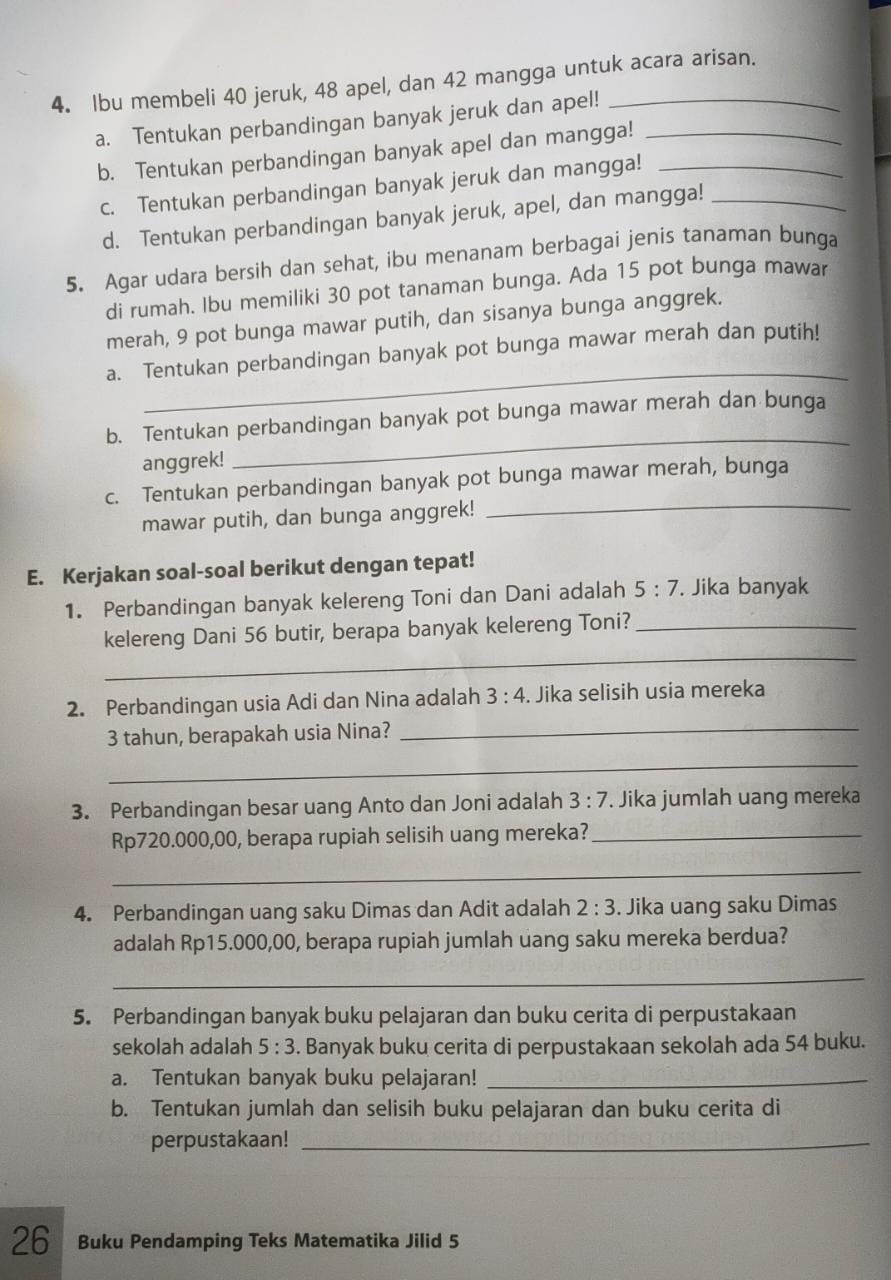 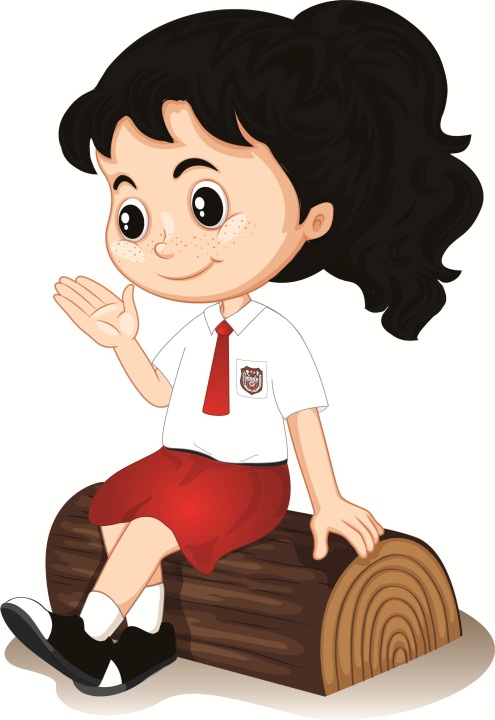 SELAMAT BELAJAR DAN TETAP SEMANGAT
HENI NURHAENI, M,Pd